Бюджет  и семейное хозяйство
7 класс
Домашнее задание
1. Прочитать параграфы №13 и  №14.
2. Подготовить устный пример влияния инфляции на семейный бюджет и примеры способов сохранения семейных сбережений от инфляции.  
3. Быть готовыми к тесту по налогам и бюджету в формате ОГЭ  
4. Ответы на тест: 3 2 4 3 4    1 2 4 3 3
Понятие бюджета
В 14 веке в Англии существовало правило: Если король нуждался в деньгах, он обращался к парламенту. Палата общин обсуждала просьбу короля и приглашала лорда – казначея. 
Казначей приходил с кожаной сумкой, в которой были золотые монеты и доклад. В докладе говорилось, сколько собрано налогов и сколько может получить король. Эта процедура называлась открытие бюджета, т.е. кожаной сумки.
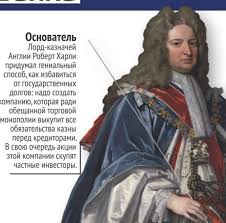 Бюджет – это…
Бюджет – это роспись доходов и расходов за определённый период  ( чаще всего за год).  Бюджет может быть   
  государства   
  города 
  семьи  
 И государство, и семья должны считать свои доходы и расходы. Выполним задание: разделите статьи на доходы и расходы. 
 налог на транспорт, ремонт школ к первому сентября,  зарплата врачей в государственных больницах, выплата процентов по займам, прибыль от коммерческих запусков ракет, ремонт дорог, таможенные пошлины на ввоз иномарок,
Дефицит и профицит бюджета
Из новостей города Кирова: за январь – сентябрь 2019 года 
объём налоговых  доходов бюджета города Кирова увеличился на 3,6% или 104,4 млн. рублей по сравнению с аналогичным периодом прошлого года. Посчитайте поступление налоговых доходов в прошлом году в такой же период. 
За 9 месяцев 2019 года объём доходов в бюджете города Кирова  превысил объём расходов на 110,5 млн. рублей. 
Такой бюджет называется…?( дефицитным или профицитным)
Налоги – главный источник бюджета
Интересные факты о налогах:  
В XVIII веке в Англии был введен налог на трости. Обоснованием введения налога выступило утверждение чиновников о том, что трость портит дорожные покрытия, приводя те в совершенную негодность.

С 1993 года в Венеции взимается налог на тень. Под обложение этим налогом попали навесы и зонтики, которые принадлежат магазинам и многочисленным кафе, тень от которых падает на коммунальную собственность – землю.
 В Испании в средние века, если на престол вступал холостой король, взимался специальный налог «туфля королевы»: он шел на королевскую свадьбу.

В Испании, в ближайшее время будет введен новый налог на солнце для приезжающих в отпуск туристов. Таким образом власти собираются улучшить экологическую обстановку на островах. Когда новое законодательство вступит в силу, туристы будут платить по одному евро в день за пребывание под жарким солнцем Балеарских островов. Ожидается, что ежегодно налог на солнце будет приносить около 70 млн. долларов. Эти деньги предполагается направить на очистку пляжей и прибрежной зоны от мусора, который туристы любят за собой оставлять.
Что такое налоги?
Налоги – обязательные безвозмездные платежи  физических и юридических лиц государству, установленные законом.  
 Уплата налогов – конституционная обязанность граждан РФ.  
Какие бывают налоги? Налоги бывают прямые и косвенные.   
 Прямые налоги – уплачиваются прямо в казну и их можно заранее посчитать: это налоги на доходы, на прибыль, на транспорт, на землю, на недвижимое имущество и другие.  
Косвенные налоги включаются в стоимость товара и платятся только в случае его покупки: это акцизы на топливо, таможенные пошлины, НДС, акцизы на табак и алкоголь и подобные налоги.
Налоговые системы
Налоговых систем в мире три вида:  
1 – Прогрессивная система(шкала) – чем выше доход, тем…..
 процент  налога. 
 2. Регрессивная система ( шкала) – чем выше доход, тем…. 
 процент  налога.  
3. Пропорциональная система ( плоская шкала) – процент налога одинаков, независимо от дохода.
Бюджет государства
Бюджет в Российской Федерации принимается Государственной Думой и является Законом. 
Неуплата налогов в большом размере является уголовным преступлением. На бюджетные деньги содержится армия, полиция, суды, школы, библиотеки, музеи, строятся дороги, мосты. 
Главная задача бюджета – правильно расходовать деньги во благо общества.
Что угрожает семейному бюджету?
Инфляция – обесценивание денег по отношению к товарам.  
Девальвация – обесценивание денег по отношению к золоту и другим валютам.  
Деноминация – изменение номинала денег ( убираются нули).  
      Как этого избежать? Как хранить накопления?  Приведите примеры ( устно).
Самостоятельная работа
1. Инна несколько месяцев откладывала часть зарплаты для последующего приобретения абонемента в бассейн. Какую функцию денег иллюстрирует приведённый пример?
1) мировые деньги
2) средство обращения
3) средство накопления
4) мера стоимости 

    2.Какой признак характеризует командную экономическую систему?
1) решение основных вопросов экономики
2) факторы производства находятся в государственной собственности
3) наличие конкуренции
4) свободное ценообразование
  
 3. Любой продукт, предназначенный для продажи или обмена на рынке, называют
 1) услугой
 2) фактором производства
 3) стоимостью
 4) товаром
Самостоятельная работа
4. Верны ли следующие суждения о налогах?
 А. Налог на добавленную стоимость — это косвенный налог.
 Б. Уплата налогов — обязанность каждого гражданина.
 1) верно только А
 2) верно только Б
 3) верны оба суждения
 4) оба суждения неверны

5.  Даниил является владельцем фирмы. Для увеличения прибыли, скорости и качества работы он установил новое оборудование. В данной ситуации он проявил себя, прежде всего, как
 1) потребитель
 2) покупатель
 3) разработчик
 4) предприниматель
Самостоятельная работа
6.Верны ли следующие суждения об экономических системах?
 А. Традиционная экономика основана на широком использовании ручного труда, общинном ведении хозяйства, натуральном хозяйстве.
 Б. Командная экономика – способ организации хозяйственной жизни, основанный на многообразии форм собственности, свободном ценообразовании и конкуренции.
 1) верно только А
 2) верно только Б
 3) верны оба суждения
 4) оба суждения неверны 

     7.  Слово «экономика» употребляется в различных значениях. Какой из примеров соответствует значению «хозяйство»?
 1) изучение рынка товаров и услуг
 2) продажа облигаций предприятия
 3) создание экономической модели
 4) выявление законов развития рынка
Самостоятельная работа
8.Верны ли следующие суждения о деньгах?
 А. При покупке товаров деньги выступают как мера стоимости.
 Б. В современном мире единственной формой платежа является использование наличных денег.
 1) верно только А
 2) верно только Б
 3) верны оба суждения
 4) оба суждения неверны

 9..Женя купил минеральную воду за 37 рублей. Какую функцию денег иллюстрирует данный пример?
 1) средство накопления
 2) мера стоимости
 3) средство обращения
 4) мировые деньги
Самостоятельная работа
10. Существует несколько значений понятия «экономика». Что из перечисленного иллюстрирует экономику как науку?
 1) продажа акций предприятий на бирже
 2) производство товаров и услуг
 3) изучение методов государственного регулирования экономики
 4) оформление банковских кредитов